Venkov a jeho podpora z pohledu MMR
za odbor regionální politiky Ivana Kašparová
Venkov
(kterých přesně?)
Venkov – soubor obcí 
V rámci současného společenského diskurzu v ČR je venkov prezentován jako něco, co si zasluhuje přidanou podporu, 
Území, při použití nejběžnějších vymezení, pokrývající většinu území ČR a zahrnuje velmi pestrou škálu obcí 
obce s mimořádně dobrými socioekonomickými podmínkami a kvalitou života vs. obce postižené výraznou sociální deprivací a hospodářskými problémy
obce postižené významným poklesem obyvatelstva (nízká porodnost a/nebo emigrace) vs. obce s prudkým růstem obyvatelstva
obce vybavené službami vs. obce, kde "není k dispozici nic„
obce, z nichž je na skok do velkého města vs. prostorově izolované obce atd.
(ergo obce chtějí být "venkovské"),
Vymezení
Je tohle všechno venkov, nebo je venkov jen něco z toho? 
Má pobírat celé portfolio obcí přidanou podporu jako součást "venkova"? 
Nebo je nutné poskytnout přidanou podporu pouze některým obcím  využívání pojmu venkov pak ztrácí v kontextu strategického plánování význam?
Přístup MMR
MMR říká – podporujme v každé obci to, co je třeba, a v takové míře, v jaké je potřeba, nepodporujme celý "venkov" jako uniformní prostor
Z toho vycházíme i v SRR. 
Na ďalšiu typologii smeřuje náš projekt:
MMR má ambici strategicky řídit podporu venkova, ale v kontextu již řečeného,  podpoře malých obcí. 
Východiskem SR
připravujeme i revizi dotačných titulů pro obce.
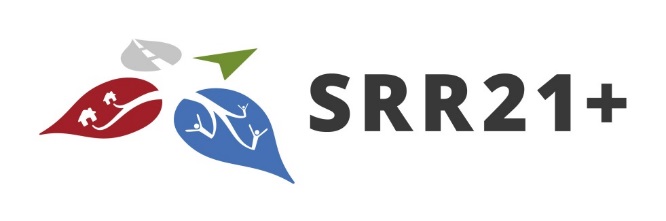 Venkov v návrhové části SRR
Venkovský prostor je zohledněn ve všech strategických cílech (silná metropolitní území, aglomerace, regionální centra a jejich venkovské zázemí, hospodářsky a sociálně ohrožená území).   
V silných metropolitních územích a aglomeracích je řešeno např.: 
Koordinování nové zástavby v suburbiích. 
Zajištění dostatečného rozsahu a kvality veřejných služeb ve venkovském zázemí metropolí. 
Zlepšení dopravního spojení mezi zázemím a jádrem metropole. 
V regionálních centrech a jejich venkovském zázemí je řešeno např.: 
Koordinování úsilí důležitých aktérů s vlivem na péči o krajinu.
Zlepšení znečištěného ovzduší v obcích způsobeného převážně zastaralými lokálními topeništi na pevná paliva. 
Podpora drobného podnikání , a to i ve vazbě na lokální produkty.
Venkov v návrhové části SRR
V hospodářsky a sociálně ohrožených územích je řešeno např.: 
Předcházení vzniku sociálních problémů ve venkovském prostoru. 
Podporování diverzifikace zemědělských a nezemědělských aktivit na venkově. 
Zajištění adekvátního dopravního spojení z odlehlých oblastí do regionálních center. 
Zlepšování dostupnosti integrovaného záchranného systému v odlehlých regionech.
Programu rozvoje regionů 2019+
Podprogram Podpora obnovy a rozvoje venkova (obce do 3 000 obyv.)
Podprogram Podpora obcí (obce 3 001 – 10 000 obyv.)
Podprogram Podpora obcí nad 10 000 obyvatel bez statutárních měst (příp. omezení na území ITI, IPRÚ)
Podpora na komunikace,  udržování budov v majetku obce, sportoviště a veř. prostranství, KD, knihovny, …
Uvažujeme podporu prodejen (ve vlastnictví obce) nemovitosti, pojízdné prodejny.
NIF
Socioekonomický vývoj nemetropolitních oblastí ČR se zřetelem na rozvojové potřeby jednotlivých regionů
Projekt v řešení (program BETA2 TAČR) 
Cílem je analyzovat současný stav socioekonomického rozvoje nemetropolitních oblastí z hlediska jejich společných rysů a vzájemných odlišností, doporučit jejich typovou klasifikaci a návazně navrhnout stimulační mechanismy a opatření, které povedou k využití endogenního rozvojového potenciálu mimojádrových oblastí a snížení regionálních rozdílů v rámci území státu. 
Geografické vymezení nemetropolitních oblastí je stanoveno jako prostorový doplněk k územím obvodům středisek Praha, Brno, Ostrava, Plzeň, Olomouc, České Budějovice, Zlín, Hradec Králové, Ústí nad Labem, Pardubice, Liberec, Karlovy Vary.
Predikce budoucích výzev sídel do 15 000 obyvatel a foresight souvisejících trendů
program BETA2 TAČR – 
Cílem výzkumného projektu je predikce trendů v oblastech, které sídla řeší a budou řešit v blízké budoucnosti, a kterým se budou taková sídla muset nutně odborně věnovat v budoucnosti. Nemělo by to kolidovat s běžnou administrativou a správou obcí, ale naopak přinášet nové výzvy, vize, problémy a z nich navrhovat východiska. 
Projekt by měl definovat a rozpracovat nové postupy a metody využitelné pro oblast řízení obcí a regionů, které by umožnily jejich dynamický a udržitelný rozvoj s ohledem na vývoj společnosti v oblasti demografie, užití technologií, udržitelnosti využití dostupných vstupů materiální i nemateriální povahy, životního a podnikatelského prostředí.
Děkujeme:          Dotazník k potřebám nastavení podpory venkova
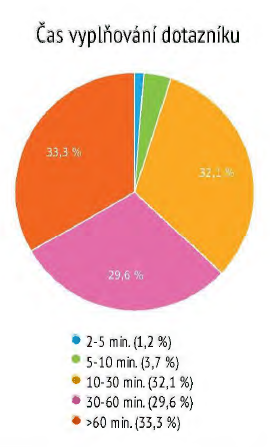